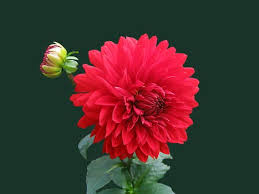 সবাইকে
শুভেচ্ছা
27-Apr-21
1
শিক্ষক পরিচিতি
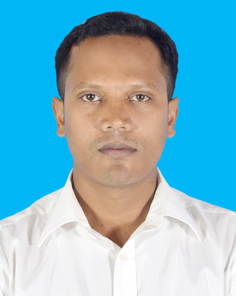 মোঃরকিবুল ইসলাম রিপন 
সহকারি শিক্ষক
হুগড়া সরকারি প্রাথমিক বিদ্যালয়
টাংগাইল সদর, টাংগাইল।
পাঠ পরিচিতি  

বিষয়ঃ প্রাথমিক  গণিত  
শ্রেনিঃ ২য় 
পাঠঃযোগ- ২.২ 
সময়ঃ ৪০ মিনিট
27-Apr-21
3
শিখনফলঃ

৯.১.১: উপকরন ব্যবহার করে যোগ করতে পারবে।
(যোগফল ১০০ এর বেশি হবে না)
পাঠের শিরোনাম

যোগের ধারণা
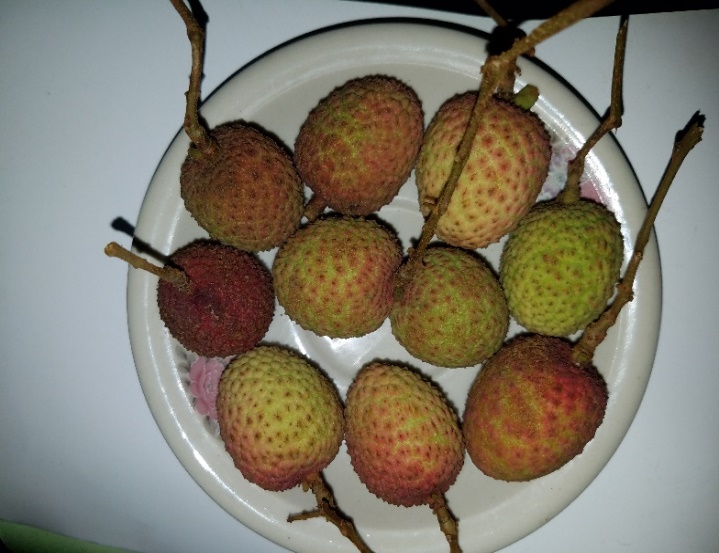 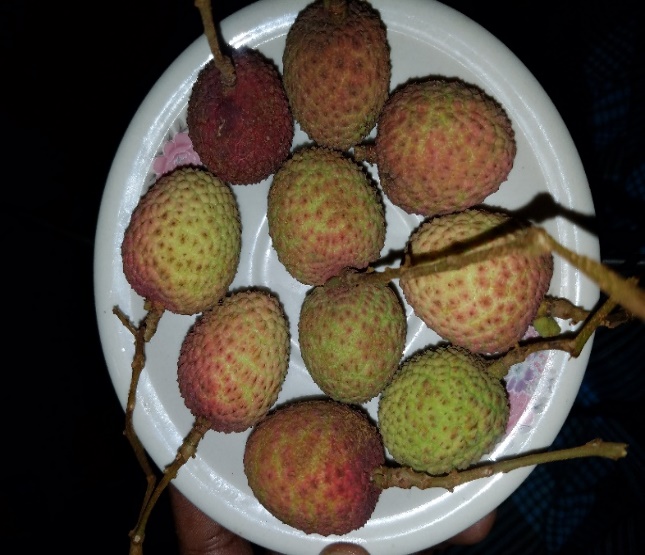 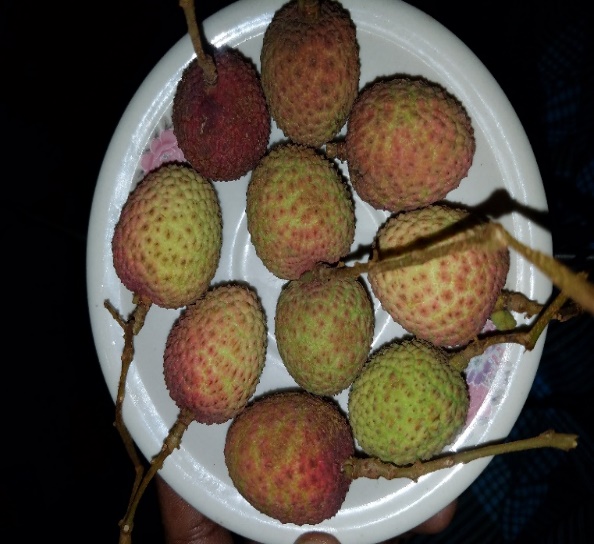 ১০
১০
১০
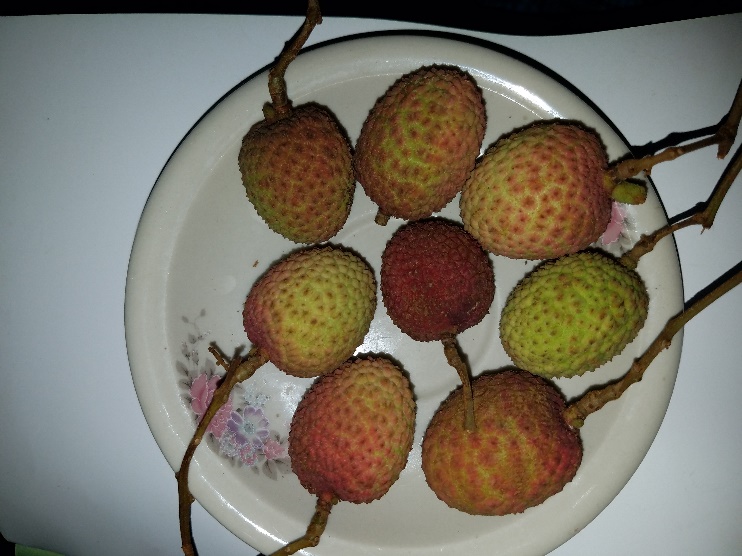 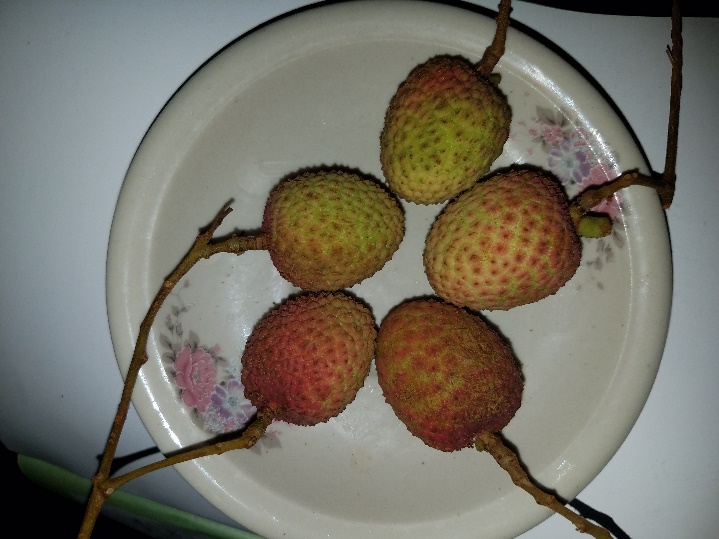 ৮
৫
[Speaker Notes: শিক্ষাথীদের ডেকে গনণা করতে দেব একক দশক বোঝাব।]
10
10
10
গাণিতিক বাক্য লিখিঃ ২৮+১৫=৪৩
এটি হবে  ৮+৫ যা১০ থেকে বেশি
আমরা এককের স্থান থেকে শুরু করব
দশক
এ কক
২৮
+১৫
দশক
এ কক
২৮
+১৫
   ৪৩
চকবোর্ডের ব্যবহারঃ
2 8
+1 5
2 8
+1 5
2 8
+1 5
3
4 3
প্রত্যেক স্থানের সংখ্যার 
পাশে খাড়াভাবে দাগ টানি
দশক স্থানের অঙ্ক যোগ করি (২৮+১৫=৪৩)
একক স্থানের অঙ্ক যোগ করি (৮+৫=১৩)
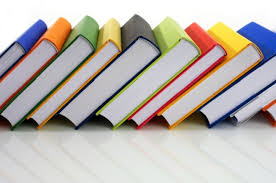 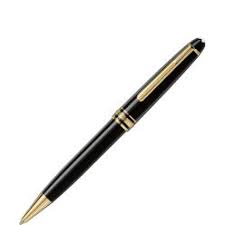 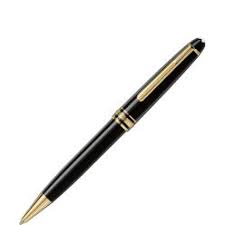 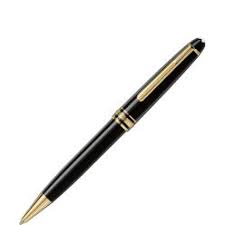 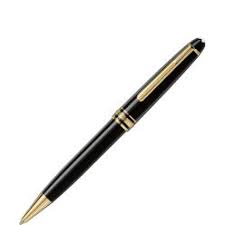 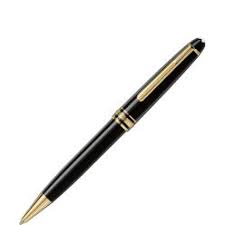 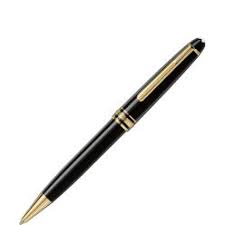 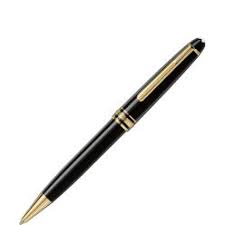 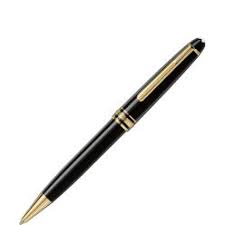 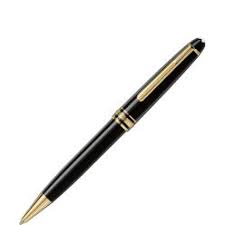 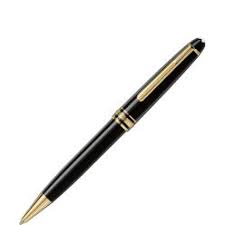 10
10
একক কাজঃ
২ ১
+১ ৯
২ ৫
+২ ৫
[Speaker Notes: উপকরন ব্যবহার করে যোগ করতে দেব।]
মূল্যায়নঃ
২ ৭
+১ ৩
২ ৪
+১ ৬
২ ৭
+১ ৩
[Speaker Notes: বই, গাছের পাতা ও কাঠি ব্যবহার করে যোগ করতে দেব।]
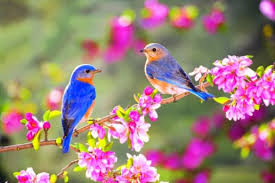 সবাইকে আন্তরিক ধন্যবাদ